Alexandra Parichenko
1st TAC meeting
Thursday 02.03.2023
Content
Introduction
Methods
Results
Ideas and plans
Further plans (review, conferences, summer school)
Perceptronics
Module 3: Material science 
Nanosensor (e-nose)
Module 1: Psychology
Deferences in individual olfaction perception
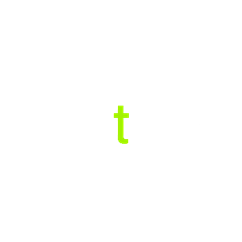 Module 4: Physical Chemistry
Data analysis using machine learning
Module 2: Medicine
Olfactory mechanisms and disfunction.
Module 3 - 2D material- based electronic nose
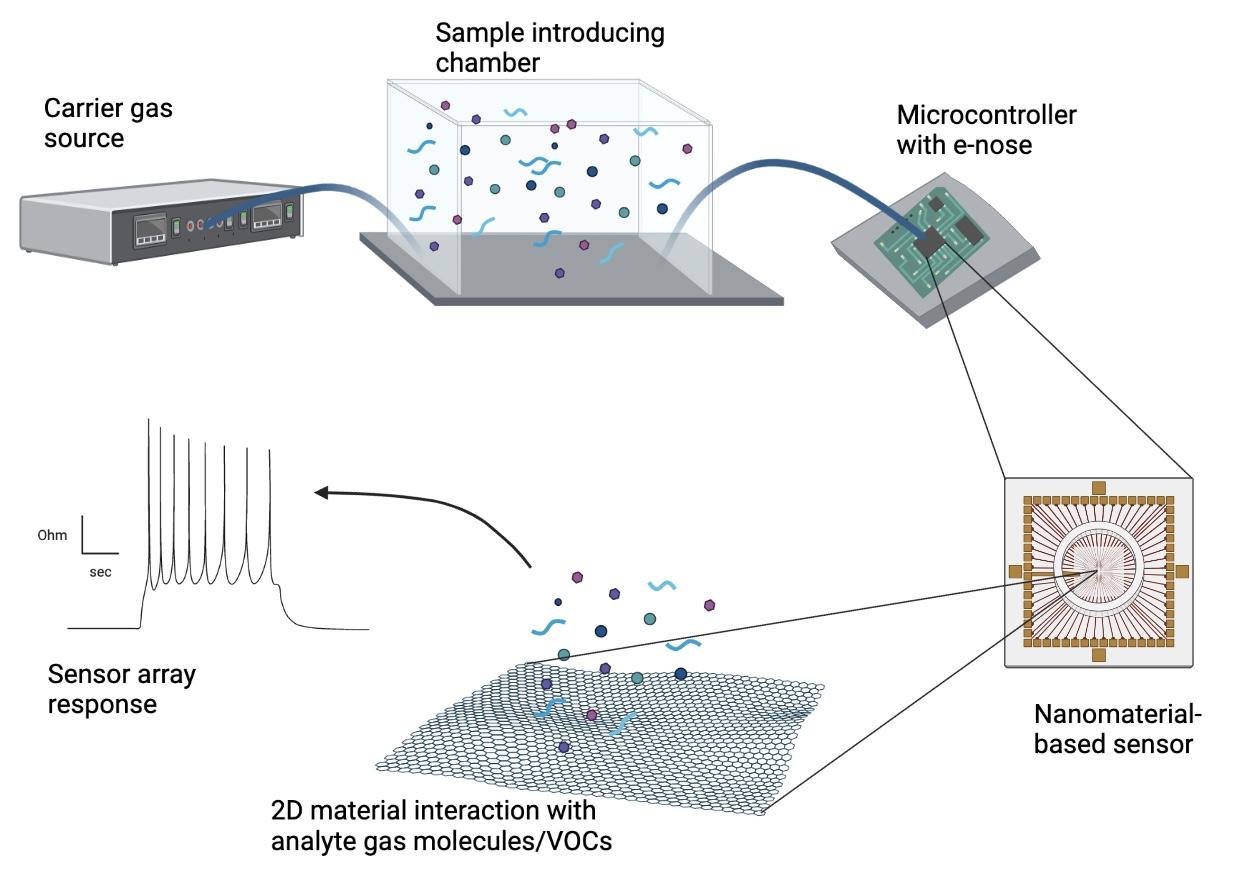 E-nose technology. Chemical fingerprints identification of gases, volatile organic compounds (VOCs), or their mixtures.


Chemiresistive e-noses. 
Transduction mechanism - resistivity changes caused by adsorbed gas molecules which can act as electron donors or acceptors on the 2D material surface.
Methods. Nanosensor fabrication
Fabrication of the nanosensor’s electrodes patterns using UV lithography and gold deposition techniques.
Multiple nanomaterials deposition on a fabricated chip (Graphene, CNT, MoS2)
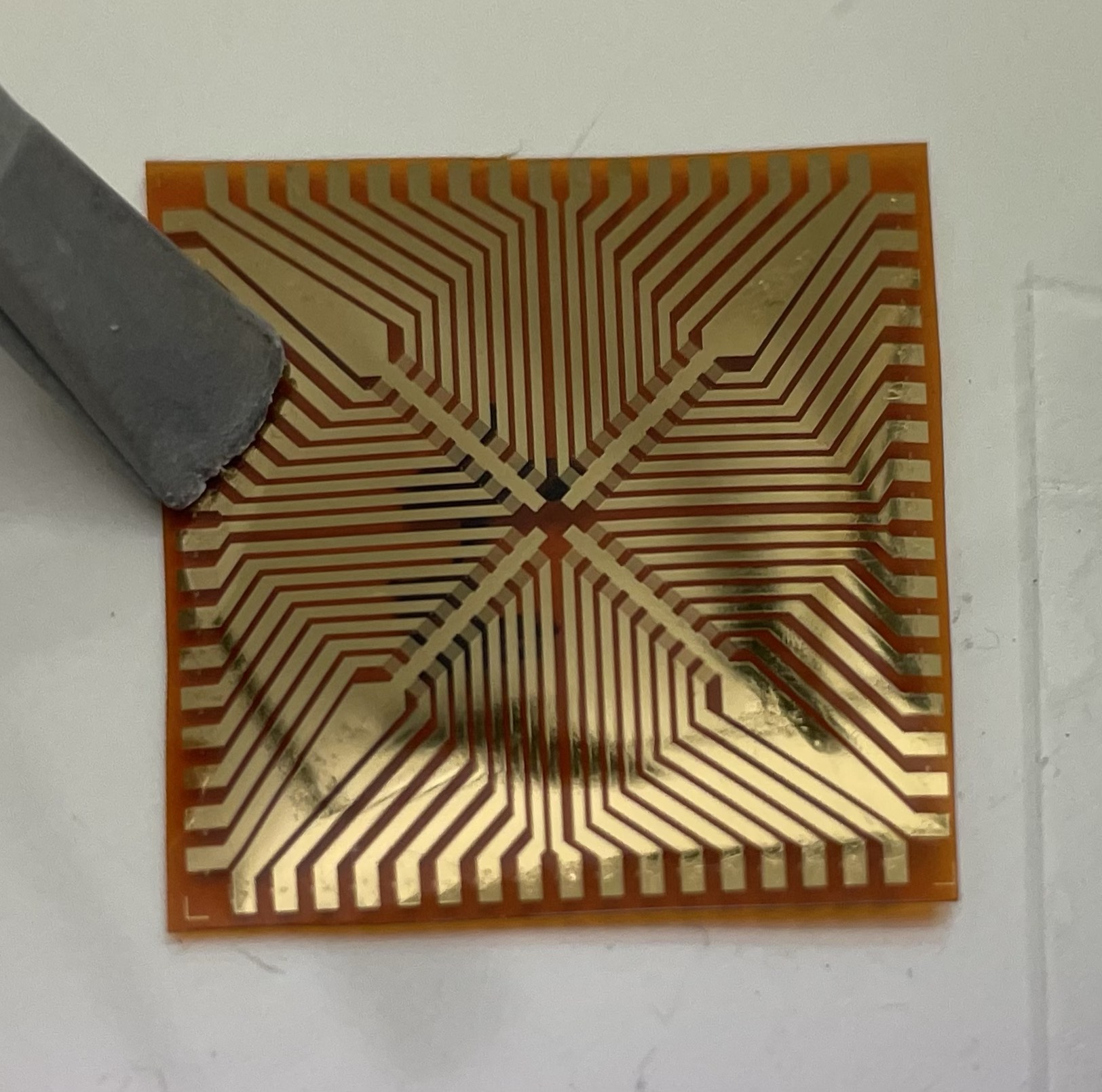 Methods. Gas sensing set-up
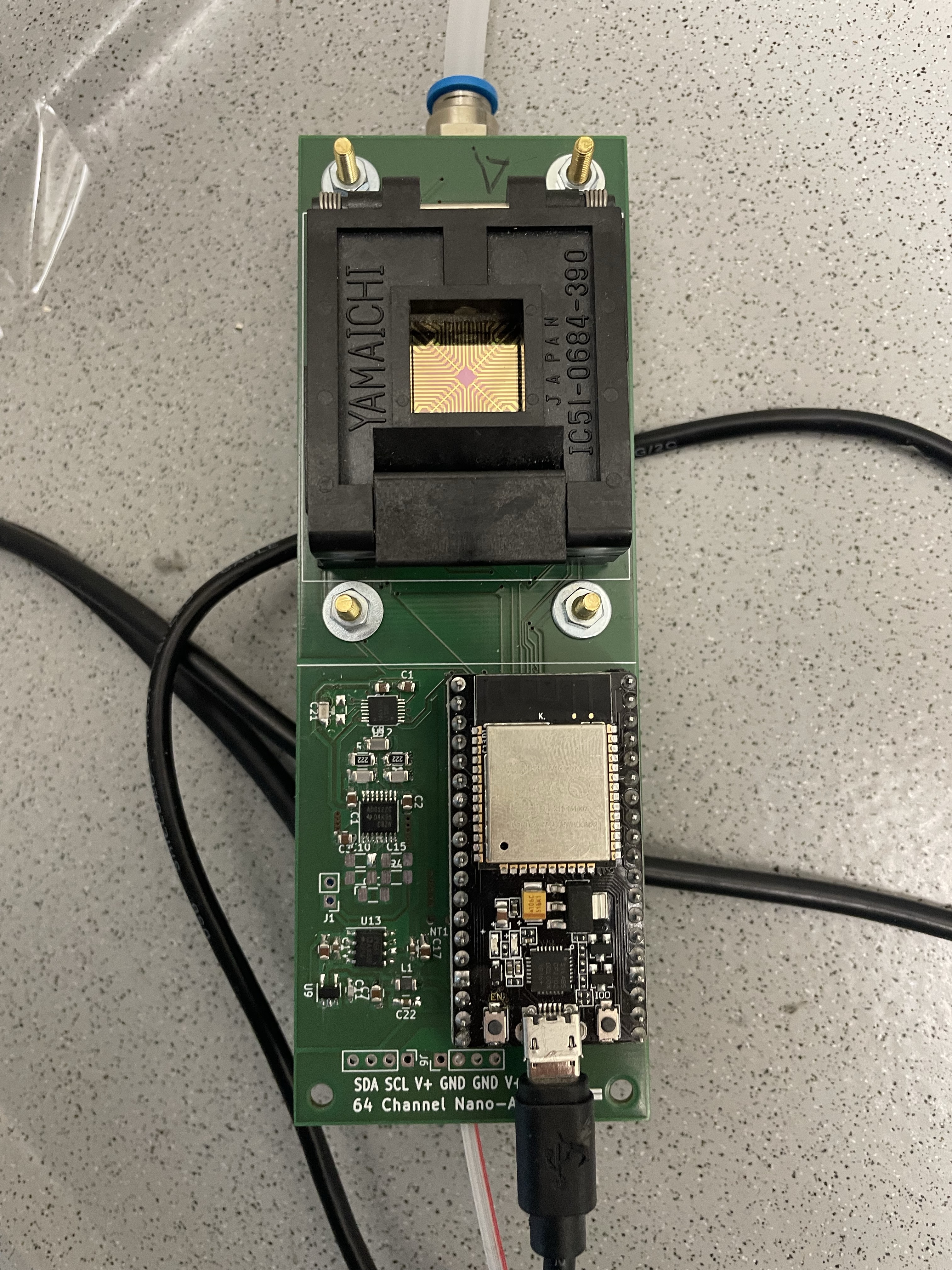 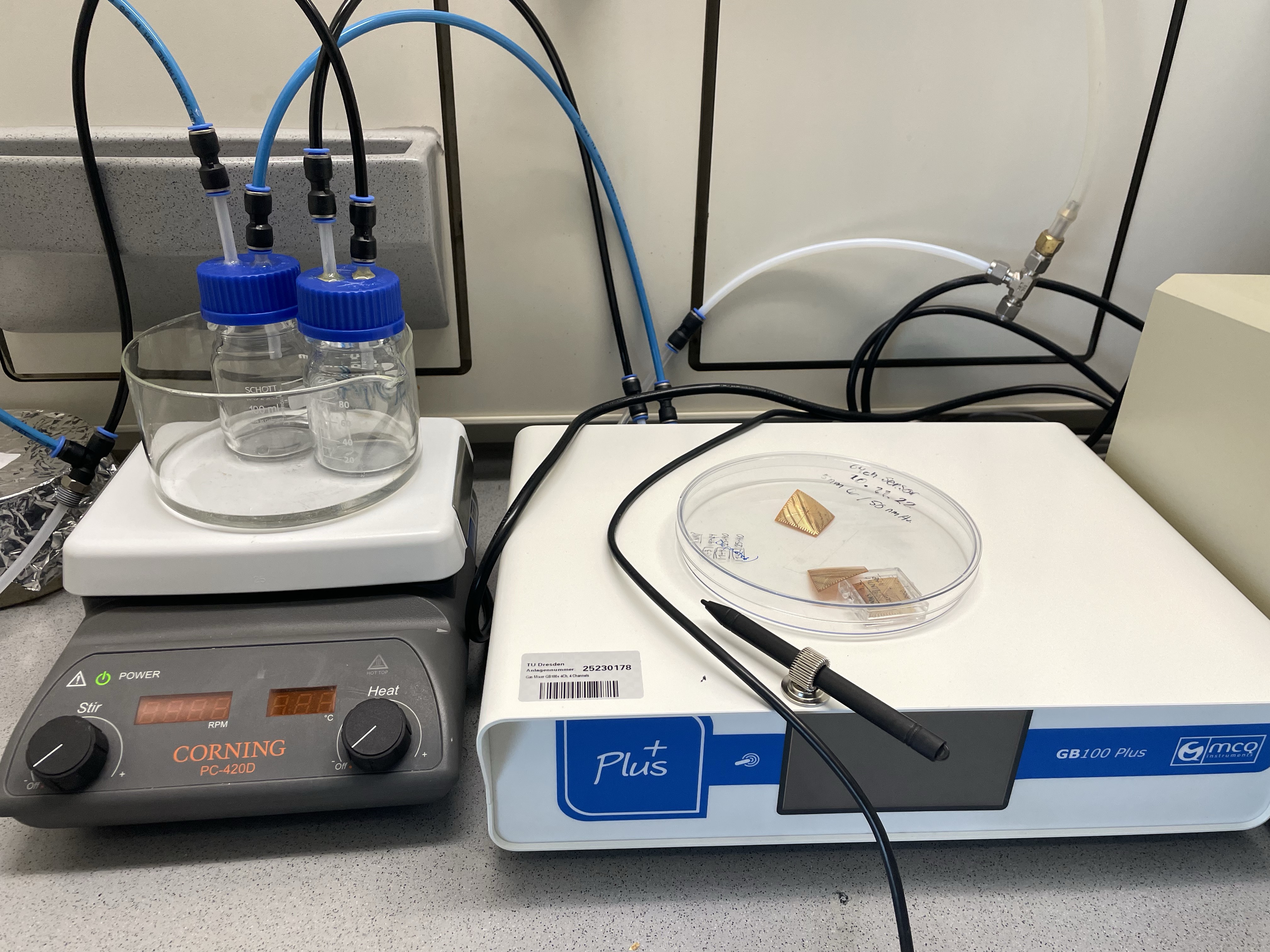 Gas sensing experiment with Octadecanal (Parkinson biomarker)
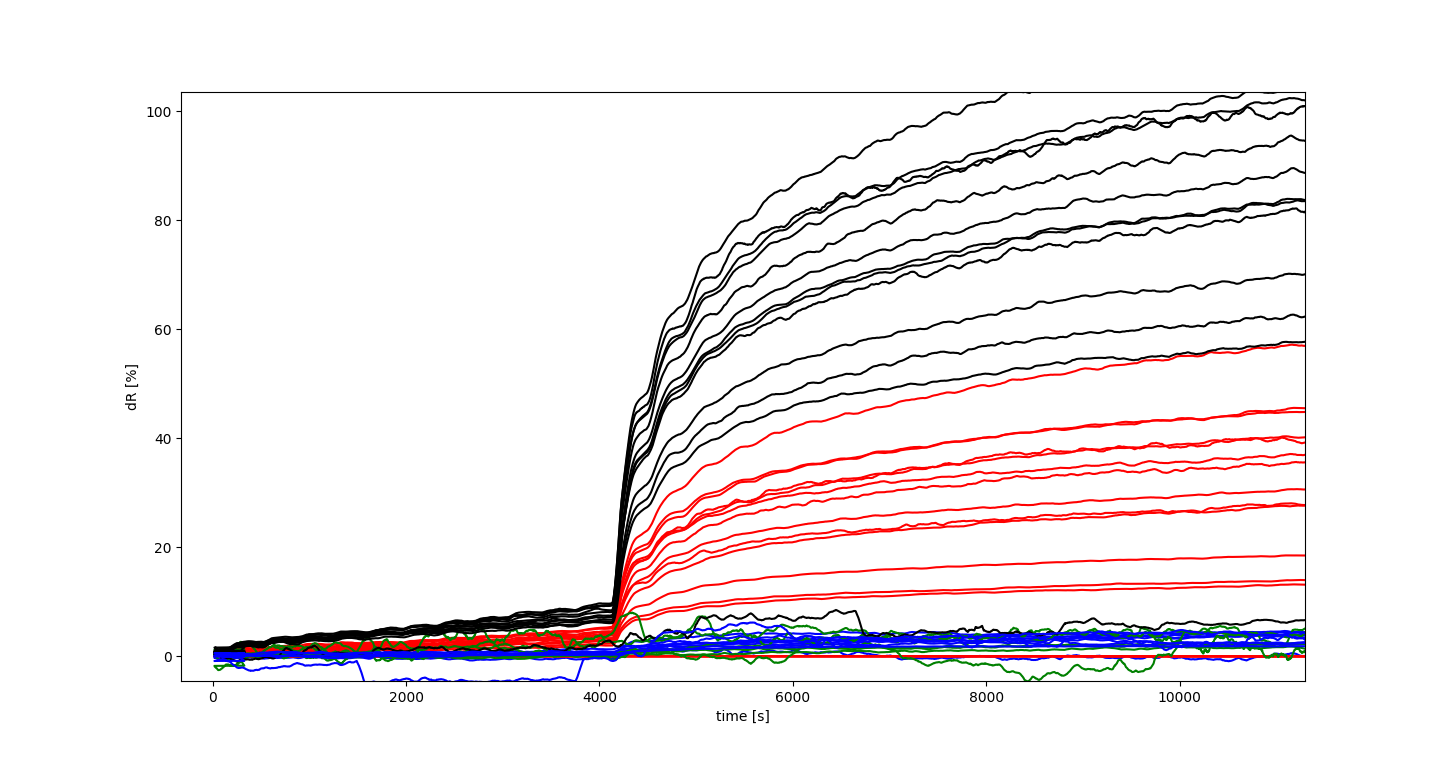 Current ideas and plans
Collect e-nose fingerprints corresponding to various gas molecules and VOCs (e.g. Parkinson, Alzheimer biomarkers).
After collecting a database with e-nose signatures corresponding to various molecules, is it possible to “smell” them in environment or from patients (diseases smelling )?
Will be an e-nose signature corresponding to a gas molecules (or VOCs)  equal to the sum of the signatures corresponding to the mixture of the ingredients ?
Integrate the e-nose into olfaction dysfunctions study and personal human perception study.
Further plans
Finalize the review “Recent advances in 2D-materials based electronic noses”
Conferences and summer schools:
1. The 3rd International Electronic Conference on Biosensors
2. Olfaction symposium (20.03.2023 CRTD Zentrum für Regenerative Therapien TU Dresden)
3. Summer School on Human Olfaction (University Hospital Carl Gustav Carus Dresden)